Relationship of mineral and hormone profile of bovines with reproductive disorders in organized dairy farms in Karnataka and Tamilnadu
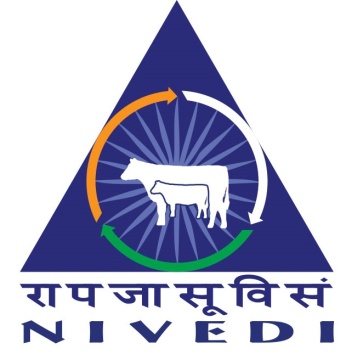 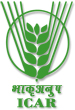 Dr. P. Krishnamoorthy, Ph. D.
Scientist,
National Institute of Veterinary Epidemiology and Disease Informatics,
Formerly PD_ADMAS,
Hebbal, Bengaluru-560024, Karnataka
Introduction
Reproductive disorders, important factors causing economic loss in bovine of organized farms

To know the relationship of reproductive disorders with minerals and hormone status in cattle
Materials and Methods
570 Paired sera samples were collected at one month interval from organized dairy farms in Dharwad (128), Bijapur (195) in Karnataka and Chennai (109), Pondicherry (138) in Tamilnadu

Collected reproductive history from the organized dairy farms

Serum samples were screened for antibodies against brucellosis and infectious bovine rhinotracheitis by using Avidin-Biotin ELISA Kit developed by PD_ADMAS, Bangalore
Serum samples were  used for estimation of minerals – copper, zinc, calcium, phosphorus and magnesium by using atomic absorption spectrometry

Serum estradiol and progesterone were estimated in paired serum samples by using  radioimmunoassasy kits
Results
Organized farms have 39-46 % (42%)of animals with reproductive problems

Reproductive problem most common was repeat breeding (29.3%) in all the farms

Out of 570 samples, 254 (44.6%) and 158 (27.7%) positive for Brucella and IBR antibodies
Serum copper, zinc, calcium, magnesium and phosphorus were 1.35 ppm, 1.40 ppm, 9.01 mg%, 1.64 mg% and 3.42% in apparently healthy

Bovines with reproductive problems – 1.24 %, 1.02 ppm, 9.70 mg%, 1.65 mg% and 3.08 mg%

Serum zinc and phosphorus showed significant (P<0.05) decrease in animals with reproductive problems
3.50 pg/ml and 2.94 IU/ml of estradiol and progesterone in apparently healthy bovines

2.18 pg/ml and 2.46 IU/ml of estradioland progesterone in bovines with reproductive problems

Decrease in hormone levels in bovines with reproductive problems
Conclusion
Brucella and IBR antibodies showed no significant relationship in bovines with reproductive disorders and apparently healthy 

Mineral and hormones have relationship with reproductive disorders in bovines of organized dairy farms

Regular estimation of minerals and hormones in bovines may aid in early detection of reproductive disorders
THANK YOU